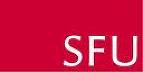 More on Training Deep Neural Networks
Oliver Schulte
School of Computing Science
Simon Fraser University
[Speaker Notes: plan: start with assumptions.
A1: common cause
A2: small number. dimensionality reduction.
A3: form of causation: pca.
group learning, similar assumptions]
Overview
Batch Normalization
Rectified Linear Units
Dropout
Norm Constraint
Deep Learning Training
Two Key Problems
Saturation of activation functions that approximate step functions.
vanishing gradients
co-adaptation
local minimum
Deep Learning Training
Batch Normalization
Deep Learning Training
High-level Intuition
From the point of view of hidden layers inside a deep network:output activation of previous layer = input “data”
whatever properties we want in input data  properties we want in output activations
one nice input data property was normalization
means and variances on the same scale
e.g. all data dimensions on the same scale (see preprocessing section)
in a sense dual to backpropagating error
Deep Learning Training
[Speaker Notes: *error: think of activation as virtual outputs
data normalizatin think of activations as virtual inputs
neural nets encourage recursive thinking]
Benefits of Normalized Activations
avoid saturation
less dependence on initial weight values
some regularization
large values scaled back
normalization connects activation in one node to activation in others
Deep Learning Training
[Speaker Notes: *less dependence on initial values because we normalize possible differences due to different initializations
regularization because large weights are scaled back]
Normalization Algorithm
For minibatch x1,..xm of data points
For each node xi
Find the activation values xij,.., xim for each data point
Normalize the activation values:





Scale and shift: where γ,βare learned during backpropagation
Deep Learning Training
Rectified Linear Units
A New Activation Function
Deep Learning Training
Problems with Sigmoid Activation Function
Dense: typically all units are active for any given input.
Vanishing gradient: as number of layers increase, the error derivative for each goes to 0.
Deep Learning Training
Rectified Linear Unit
Somewhat similar concept in electronics: convert AC to DC current.
f(x) = max(0,x)
Gradient is trivial.
Deep Learning Training
[Speaker Notes: show Bengio diagrams]
Dropout
Model Averaging comes to Neural Nets
Deep Learning Training
Averaging Models is a good idea
See Boosting
Deep Learning Training
Dropout in Neural Nets
Stochastic gradient descent: Cycle through each case.
For each case, randomly drop out some neurons.
Independently with probability p, e.g. 0.5.
Train only the weights for the remaining neurons.
After training, multiply the weights by p. Intuition:
A kind of average over the neural net for each case.
If p = 0.5, twice as many hidden units are present as during training.
Can also use Inverted Dropout
Deep Learning Training
Norm Constraint
Dropout typically also uses the norm constraint:
Fix the length of each incoming weight vector to be less than a constant.
Deep Learning Training